Disability Equity Meeting
Office of Youth Development
MN Dept. of Employment & Economic Development
January 25, 2018
PIRL Definition of Individual with a Disability
If the participant indicates that he/she has any "disability”, as defined in Section 3(2)(a) of the Americans with Disabilities Act of 1990 (42 U.S.C. 12102). Under that definition, a "disability" is a physical or mental impairment that substantially limits one or more of the person's major life activities.
Federal Funding/Youth Served in Minnesota: 2007 to 2017
[Speaker Notes: WIA funding through 2014. WIOA funding starting in 2015. Does NOT include any ARRA Youth funds from 2009.]
Comparison of PY10 to PY17 WIA/WIOA Youth Allocations by WDA
Youth with a Disability as Pct. Of Total Served by WDA under WIOA
Youth with a Disability as Pct. of Total Exited
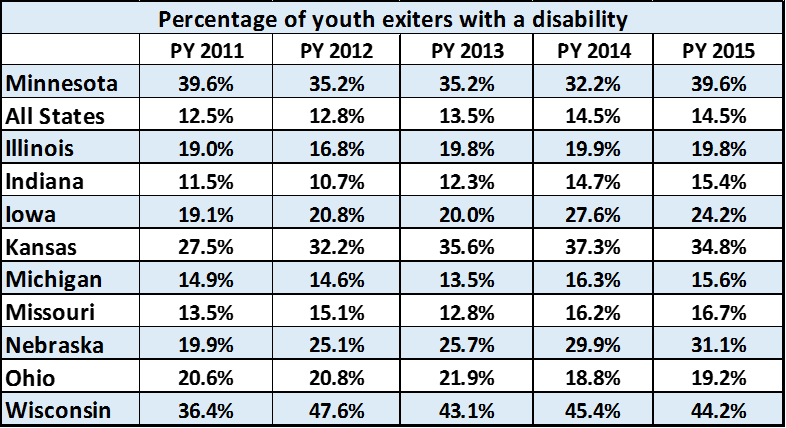 WIA Youth Performance: PY 2013 to 2015
Questions?
Cory.Schmid@state.mn.us
651-259-7541
Jenny.Nelson@state.mn.us 
651-259-7308